МБОУ «Каштановская СОШ»
ЕСЛИ ВЫ ХОТИТЕ
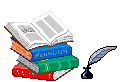 Узнать новое и интересное
ОБЯЗАТЕЛЬНО
 ПРОЧИТАЙТЕ 
роман Ж. Верна 
«Пятнадцатилетний 
капитан»
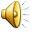 Понять трудное и загадочное
Увидеть любопытное и
 невероятное
Окунуться в мир 
приключений и путешествий
КНИГА РАССКАЖЕТ ВАМ
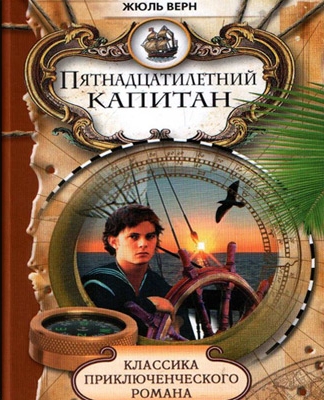 об удивительном, с опасностями 
и приключениями путешествии
ВЫ УЗНАЕТЕ
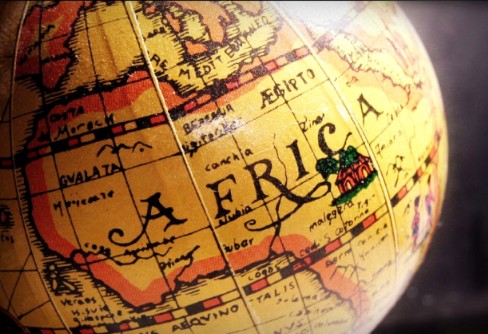 массу интересных сведений 
об истории, географии 
удивительного материка 
Африка
ВЫ УЗНАЕТЕ
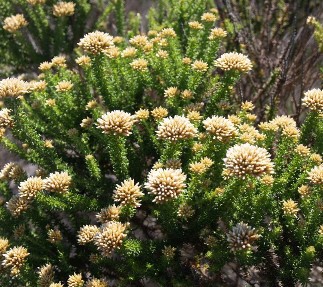 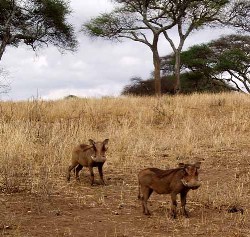 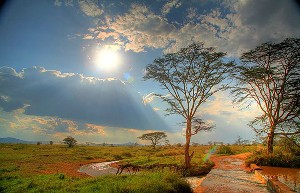 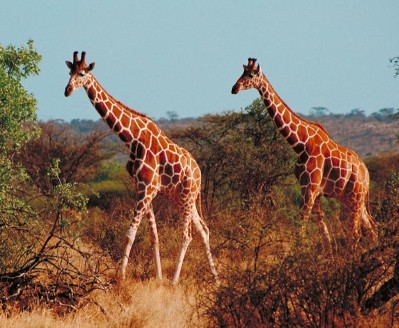 о его флоре и фауне
А ТАКЖЕ
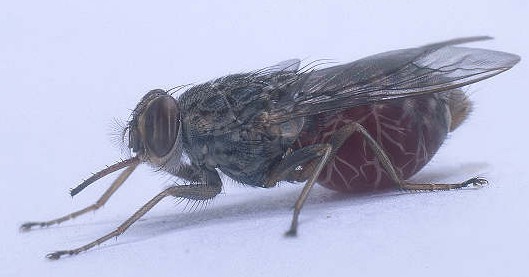 что укус мухи цеце не смертелен для человека
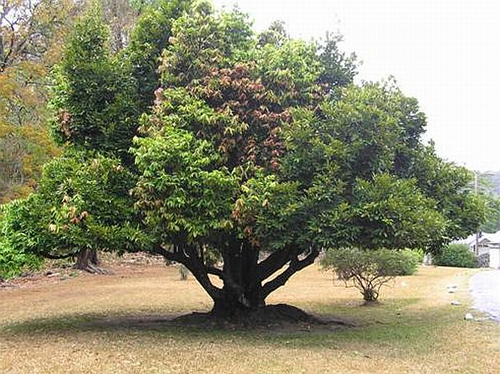 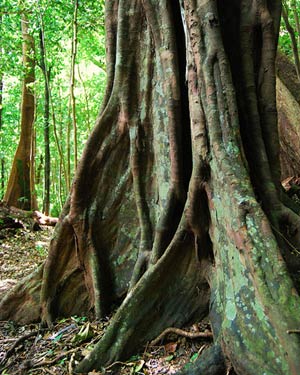 что на материке Африка растет эбеновое  дерево,    
  древесина  которого настолько тяжела, что тонет в воде
У ВАС ВЫЗОВЕТ ВОСХИЩЕНИЕ
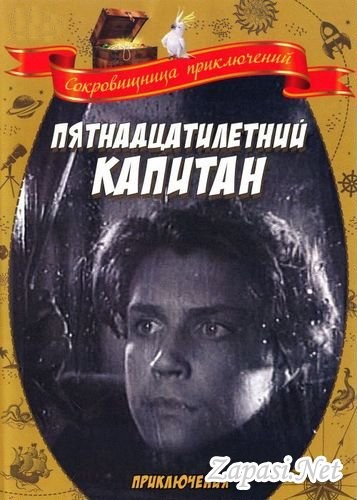 смелость   юного героя Дика Сенда
«Тот кто с детства знает, что труд есть закон жизни,
кто смолоду понял, что хлеб добывается только в 
поте лица, тот способен к подвигу, потому, что в 
нужный день и час у него найдутся воля его 
выполнить и силы для этого.» 
Ж. Верн.
Thank You !